ҚР ИНДУСТРИЯ ЖӘНЕ ИНФРАҚҰРЫЛЫМДЫҚ ДАМУ МИНИСТРЛІГІНІҢ
АВТОМОБИЛЬ ЖОЛДАРЫ КОМИТЕТІ
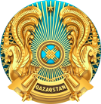 АВТОЖОЛ САЛАСЫН ДАМЫТУ
Астана қ. 2023 жыл
АВТОЖОЛ САЛАСЫНЫҢ 2022 ЖЫЛҒЫ ҚОРЫТЫНДЫСЫ
2023 ж. аяқталды
Өтпелі жобалар
Жаңа жобалар
Жалпы 11,6 мың км қамтылды
Петропавловск
Республикалық желі 
7 мың км:
Кокшетау
Костанай
Щучинск
Павлодар
Зеренда
Денисовка
Таскала
Атбасар
Уральск
Мартук
Усть-Каменогорск
АСТАНА
Семей
Актобе
Калбатау
Құрылыс және реконструкциялау
Қамту – 4 мың км
Аяқталды – 1,2 мың км
Темиртау
Кандыагаш
Майкапшагай
Караганда
Улгайсын
Аягоз
Доссор
Таскескен
Атырау
Бахты
Жезказган
Балхаш
2) Жөндеу
Қамту – 3 тыс. км
Аяқталды – 679 км
Ушарал
Бейнеу
Достык
Шетпе
Талдыкорган
Хоргос
Актау
Бурылбайтал
Акжигит
Кызылорда
Жетыбай
Капшагай
Курты
Жанаозен
АЛМАТЫ
Туркестан
Тараз
Жергілікті желі
Қамту – 4,6 мың км
Аяқталды – 3 мың км
Мерке
ШЫМКЕНТ
Сарыагаш
Нормативтік жағдайдағы жолдардың үлесі:
 - республикалық желі  91%
 - жергілікті желі 85%
1
ПРЕЗИДЕНТТІҢ САЙЛАУАЛДЫ БАҒДАРЛАМАСЫ АЯСЫНДАҒЫ МІНДЕТТЕР
Аяқталды 
Өтпелі жобалар
Жаңа жобалар
Шартты белгілер
Пайдаланымдағы жолдардың жалпы ұзындығы 95 мың км, оның ішінде:
- республикалық желі 25 мың км
- жергілікті желі 70 мың км
Петропавловск
Мамлютка
Троицк
Кокшетау
Щучинск
Костанай
Зеренда
Денисовка
Павлодар
Таскала
Уральск
Атбасар
Мартук
Усть-Каменогорск
АСТАНА
Семей
Актобе
Калбатау
Карабутак
Кандыагаш
Караганда
Улгайсын
Аягоз
Майкапшагай
Президенттің сайлауалды бағдарламасы шеңберінде 2030 жылға дейінгі міндеттер:
Доссор
Ыргыз
Шалкар
Таскескен
Атырау
Бахты
Жезказган
Балхаш
Ушарал
Бейнеу
Достык
Шетпе
Талдыкорган
Актау
Бурылбайтал
Акжигит
Хоргос
Кызылорда
Жетыбай
Конаев
Курты
Жанаозен
АЛМАТЫ
Тараз
Отар
Узынагаш
Туркестан
Мерке
ШЫМКЕНТ
8 мың км құрылыс және реконструкциялау
Өтпелі жобалар – 3,6 мың км
Жаңа жобалар – 4,4 мың км
Сарыагаш
1
14 мың км жергілікті желі жолдарын реконструкциялау және жөндеу
2
2
АВТОЖОЛ САЛАСЫНЫҢ 2023 ЖЫЛҒА АРНАЛҒАН ЖОСПАРЛАРЫ
2023 ж. дейін аяқталды
Өтпелі жобалар
Жаңа жобалар
Всего охват 11 тыс. км
Петропавловск
Кокшетау
Костанай
Щучинск
Павлодар
РЕСПУБЛИКАЛЫҚ ЖЕЛІ 
   7 мың км, оның ішінде.:
Зеренда
Денисовка
Таскала
Атбасар
Уральск
Мартук
Усть-Каменогорск
АСТАНА
Семей
Актобе
Калбатау
Темиртау
Кандыагаш
Майкапшагай
Караганда
Улгайсын
Аягоз
Доссор
Таскескен
Атырау
Бахты
Жезказган
Балхаш
Ушарал
Бейнеу
Достык
Шетпе
Талдыкорган
Хоргос
Құрылыс және  
реконструкциялау
Актау
Бурылбайтал
Акжигит
1
Кызылорда
Жетыбай
Капшагай
Курты
Жанаозен
АЛМАТЫ
Туркестан
Тараз
3,6 мың км
Мерке
ШЫМКЕНТ
Сарыагаш
Жөндеу
2
Жергілікті желі
Құрылыс және жөндеу
4 мың км
3,4 мың км
3
АВТОЖОЛДАРДЫ ҚҰРЫЛЫС ЖӘНЕ РЕКОНСТРУКЦИЯЛАУ ЖӨНІНДЕГІ 2023 ЖЫЛҒА АРНАЛҒАН ЖОСПАРЛАР
Аяқталды 
Өтпелі жобалар
Жаңа жобалар
Құрылыс және реконструкциямен қамту - 3,6  мың км
Қозғалыстың ашылуы –  3 196 км
оның ішінде пайдалануға беру – 856 км
4 жолақты, І техникалық санатты
Петропавловск
2 жолақты, ІІ, ІІІ техникалық санатты
Жөндеу жұмыстарымен қамту -  3,4  мың км
оның ішінде пайдалануға беру – 1,5 мың км
Кокшетау
Костанай
Щучинск
Павлодар
Зеренда
Денисовка
Таскала
Атбасар
Уральск
Мартук
Усть-Каменогорск
АСТАНА
Шартты белгілері
Семей
Актобе
1. Талдықорған – Өскемен – 768 км 
Іске асыру кезеңі: 2019-2023 жж. 
 Ситик  Констракшн
Қозғалыстың ашылуы – 768 км.

2. Қарағанды – Балқаш – 363  км 
Іске асыру кезеңі: 2019-2023 гг.
Ситик  Констракшн 
Қозғалыстың ашылуы – 363 км.

3.  Балқаш – Бұрылбайтал – 288 км 
Іске асыру кезеңі: 2019-2024 жж.
Синохайдро (127 км), Тодини, СМС (114 км), 
Бюроу (47 км) 
Қозғалыстың ашылуы – 288 км
оның ішінде пайдалануға беру – 127 км.

4. Бұылбайтал – Құрты – Қонаев – 295 км 
Іске асыру кезеңі: 2019-2024 жж.
Синохайдро (81 км), Тодини /СМС (62 км), КVL (85 км),АИС (67 км) 
Қозғалыстың ашылуы – 223 км
оның ішінде пайдалануға беру – 81 км.

5. Ұзынағаш – Отар – 42 км 
Іске асыру кезеңі: 2018-2024 жж. 
ЕсерТахут (42 км) 
Қозғалыстың ашылуы – 42 км
Калбатау
Темиртау
Кандыагаш
Майкапшагай
Караганда
Улгайсын
Аягоз
Доссор
Таскескен
Атырау
Бахты
Жезказган
Балхаш
Ушарал
Бейнеу
Достык
13. Петропавл – РФ шек. (Қорғанға) – 31  км 
Іске асыру кезеңі: 2017-2023 жж. 
КазСтройТехник (31  км)
Қозғалыстың ашылуы – 31 км
6. Мерке – Бұрылбайтал – 200 км 
Іске асыру кезеңі: 2018-2023 жж. 
Синь-Синь (57км), АБК АвтоДор НС (87км)
Пайдалануға беру – 200 км
Шетпе
Талдыкорган
9. Қалбатау – Майқапшағай – 415 км 
Іске асыру кезеңі: 2019-2023 жж. 
Синь-Синь 
Қозғалыстың ашылуы – 415 км
Хоргос
Актау
Бурылбайтал
Акжигит
Кызылорда
Жетыбай
Капшагай
Курты
Жанаозен
АЛМАТЫ
14. Шамалған айналма жолы – 6 км 
Іске асыру кезеңі: 2019-2023 гг.
СМС  
Пайдалануға беру – 6 км


15. Подстепное - Федоровка - РФ шек. – 72 км 
Іске асыру кезеңі: 2022-2025 жж.
Казкомсервис (36 км), ДСК- Приоритет (36 км)
Қозғалыстың ашылуы – 36 км


16. БАКАД – 66 км 
Іске асыру кезеңі: 2021-2023 жж. 
Консорциум «Алсим Аларко», Макйол, 
Корея Экспрессвэй 
Пайдалануға беру – 66 км
Туркестан
Тараз
7. Ақтөбе – Қандыағаш – Мақат – 323 км 
Іске асыру кезеңі: 2017-2023 жж.
СинеМидасСтрой (44 км),  АссанаДорСтрой (52 км),  Юнисерв (60 км), Тодини (154 км), Шанхай(88 км), АкЖолКурылыс (40 км), Ант иншаат (17 км)
Қозғалыстың ашылуы – 36 км 
оның ішінде пайдалануға беру – 227км
10. Үшарал – Достық – 90 км
Іске асыру кезеңі: 2017-2023 жж. 
АБК АвтоДор НС (90 км), 
не определен (4 км)
Пайдалануға беру – 90 км
Мерке
ШЫМКЕНТ
Сарыагаш
11. Қостанай – Қарабұтақ – 19 км 
Іске асыру кезеңі: 2018-2023 жж.
Костанай жолдары (19 км) Пайдалануға беру – 19 км
8. Атырау – РФ шек. (Астраханьға) – 283 км
Іске асыру кезеңі: 2017-2024 жж.
Лянкаран (32 км), Тодини (45 км), Ант (60 км), СинеМидасСтрой (120 км), обход Атырау (26 км)
Қозғалыстың ашылуы – 134 км 
оның ішінде пайдалануға беру – 40 км
12.  Қызылорда – Жезказған – 424 км
Іске асыру кезеңі: 2021-2024 жж.
Қозғалыстың ашылуы – 65 км
4
Шартты белгілер:
.             - жұмыстар жүгізілуде
              - жүріс берілген учаскелер
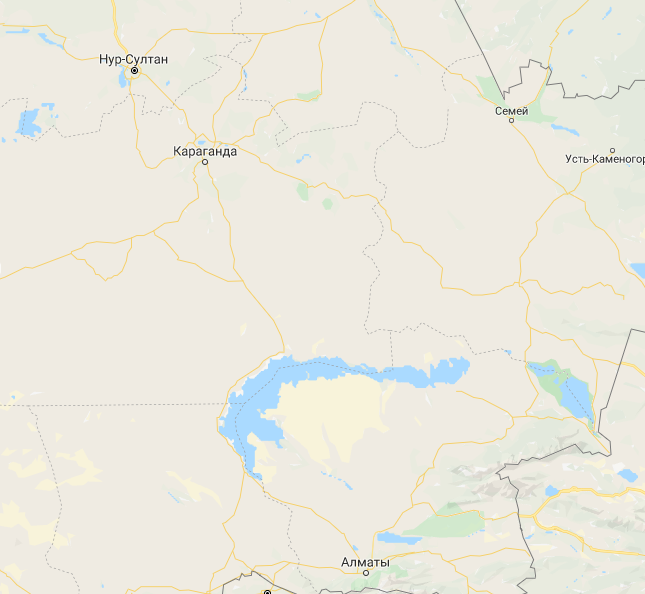 «Қарағанды – Алматы» (Орталық-Оң түстік) автомобиль жолын реконструкциялау
Ұзақтығы (барлығы):  	            - 946 км
  - Қарағанды обл.	            - 423 км
  - Жамбыл обл.	            - 309 км
  - Алматы обл.	            - 214 км
Участкелер саны                                  - 19
Жол санаты:	             - I
Жоба құны: 	            - 534,9 млрд. тг.
Қарағанды-Балқаш – 363  км
Мердігер: «СИТИК» (км 1492-1855)
Құрылыс мерзімі 2019 - 2024 жж.
Құны – 248 млрд. тг .
281  км жаңа асфальт қабатымен қозғалыс ашылды, оның ішінде 2022 жыл – 70 км. Жоба аяғына дейін 82 км қалды.
Қарағанды
Балқаш - Бұрылбайтал – 288 км
Мердігер: «Синохайдро» (км 1864-1905, км 2069-2105) «Колин/СМС» (км 1905-1955), «Тодини» (км 1955-2005), «СМС» (км 2005-2069), «Синохайдро Бюро 16» (км 2105-2152).
Құрылыс мерзімі: 2019-2024 жж.
Құны – 137 млрд.тг.
135 км жаңа асфальт қабатымен қозғалыс ашылды, оның ішінде 2022 жыл – 16 км. Жоба аяғына дейін 153 км қалды.
Балқаш
Курты - Конаев – 67  км
Мердігер: ТОО «Атырауинжстрой-АИС»
Келісімшарт: 2020-2025 жж.
Құны – 32,9 млрд.тг (ЕБРР қарызы)
				 Жоба аяғына дейін 62 км қалды.
Бұрылбайтал
Курты - Бурылбайтал – 228 км 
Мердігер: Тодини/СМС, Синохайдро, КЛВ Иншаат
Период реализации: 2017-2025 жж.
Стоимость – 117 млрд.тг. 
141 км қозғалыс ашылды. Жоба аяғына дейін 87 км қалды.
Конаев
Курты
5
Алматы
Шартты белгілер:
.             - жұмыстар жүгізілуде
              - жүріс берілген учаскелер
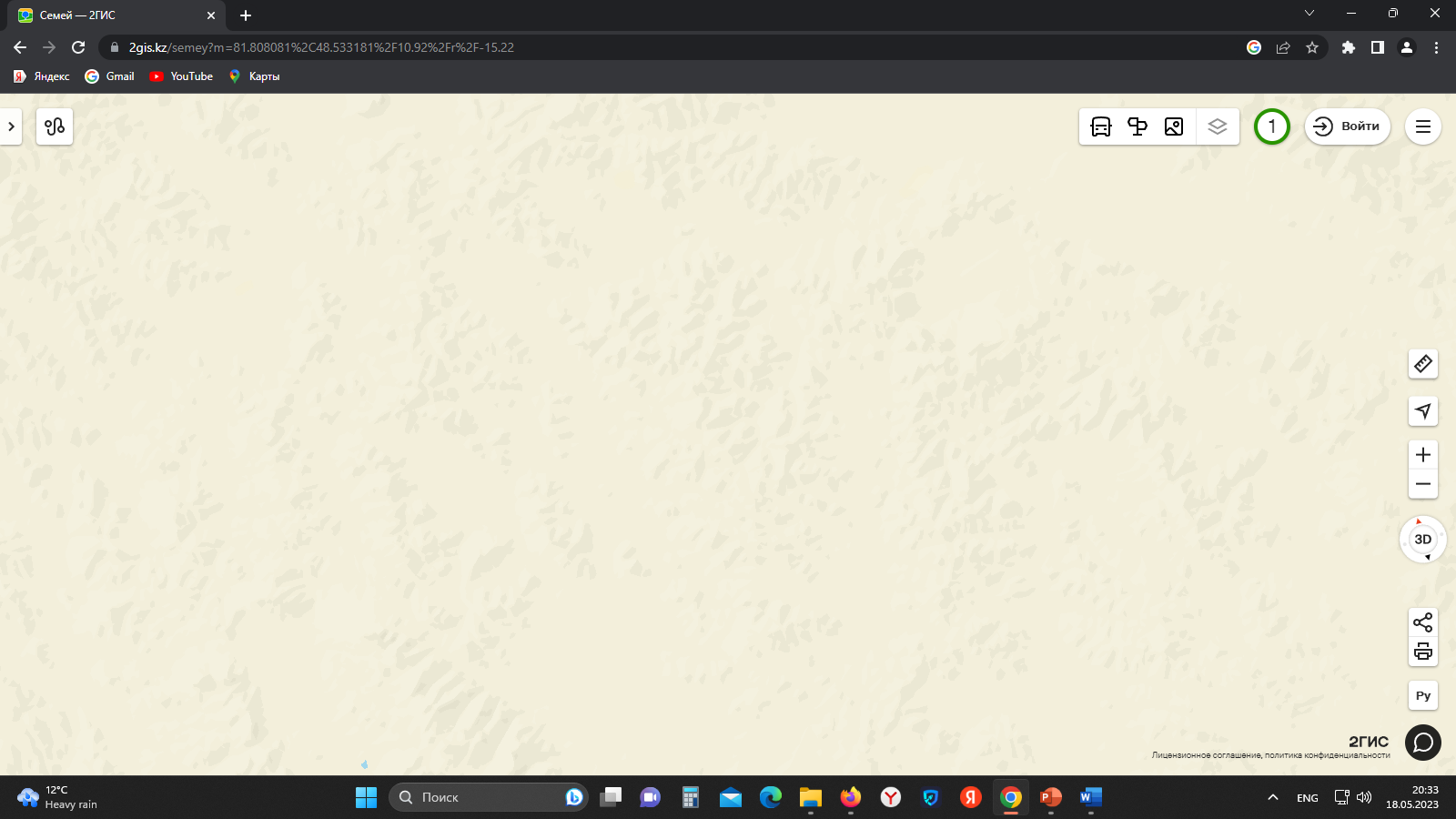 «Талдықорған – Өскемен» және «Қалбатау – Майқапшағай» а/ж реконструкциялау
Ұзақтығы (барлығы):  	            - 1 183 км
  - Абай обл.	            - 578 км
  -  Шығыс-Қазақстан обл.	            - 291 км
  - Жетісу обл.	            - 314 км
Участкелер саны                                 - 26
Жол санаты:	            - I (23 км ), II (1160 км) Жоба құны: 	            - 434 млрд. тг.
«Қалбатау - Майқапшағай» км 906-1321 (415 км)
- Абай обл.                          – 184 км 
- Шығыс-Қазақстан обл.   – 231 км 
Мердігер: «СиньСинь» 
Келісімшарт: 2017-2024 жж.
Құны – 156 млрд.тг. 
159 км жаңа асфальт қабатымен қозғалыс ашылды.
Жоба аяғына дейін 256 км қалды.
ӨСКЕМЕН
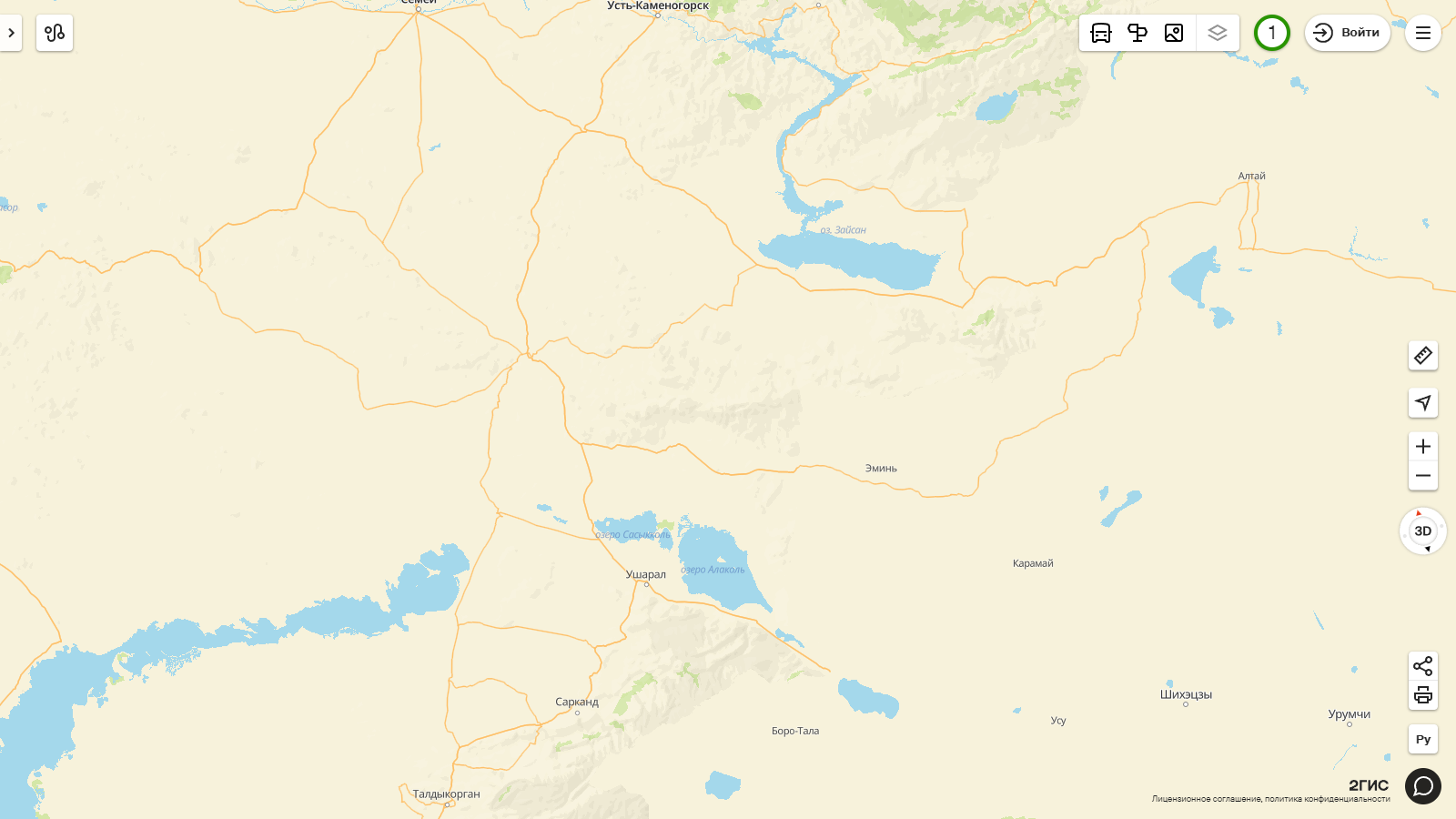 Қалбатау
Богаз
Аягоз
Майқапшағай
«Талдықорған – Өскемен» км 287-1073 (768 км)
 Жетісу обл. – 314 км 
 Абай обл.    – 394 км 
Шығыс-Қазақстан обл. – 60 км 
Мердігер - «СИТИК» 
Келісімшарт: 2017-2024 жж. 
Құны – 278 млрд.тг 
649 км жаңа асфальт қабатымен қозғалыс ашылды.
Жоба аяғына дейін 119 км қалды.
Таскескен
Үшарал
ТАЛДЫҚОРҒАН
6
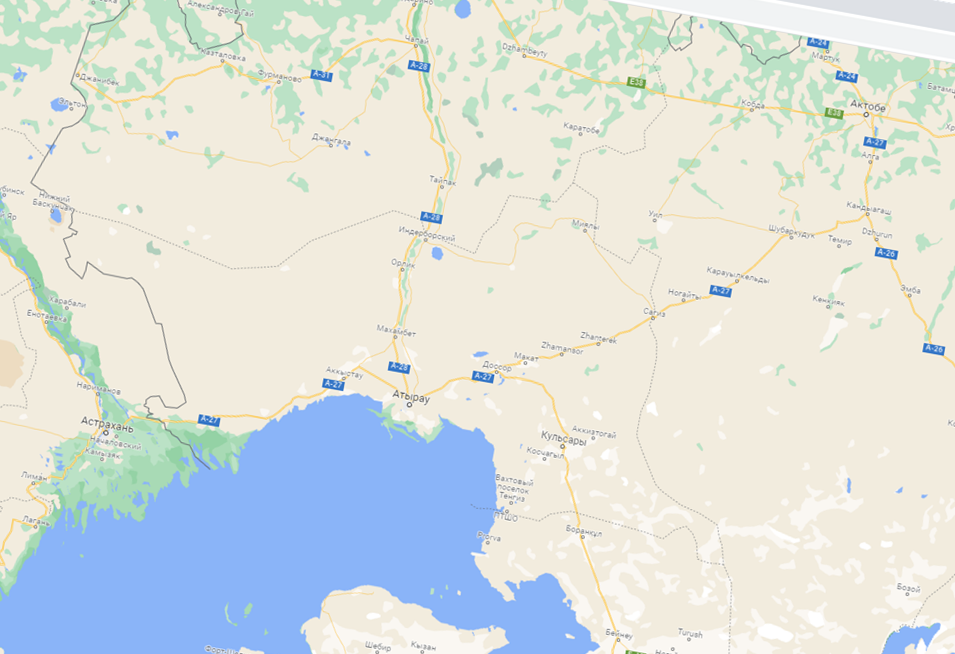 «Ақтобе – Қандыагаш» және «Атырау – Астрахань» а/ж реконструкциялау
Ұзындығы (барлығы):  	                    - 746 км
  - Актөбе обл.	                    - 311 км
  - Атырау обл.	                    - 435 км
Учаске саны                                          - 16
Жол  санаты:	          - I (78 км ), II (668 км )  
Жоба құны: 	          - 240 млрд. тг.
АКТОБЕ
Актобе - Кандыагаш – 96 км, оның ішінде: 77,3 км – I тех. санат, 
				                                                                         18,7 км – II  тех. санат
Мердігер: СинеМидасСтрой, АссанаДорстрой
Құны – 63 млрд.тг  (АБР қарызы)
Құрылыс мерзімі : 2021-2024 жж.
63 км жаңа асфальт қабатымен қозғалыс ашылды.
Жоба аяғына дейін 33 км қалды.
Кандыагаш
Сагыз
Макат
Атырау
на Астрахань
Кандыагаш - Макат – 259 км.
	Мердігер: Юнисерв, Тодини, Шанхай Констракшн, Ақ жол құрылыс
Құны– 73 млрд.тг  (РБ, АБР қарызы)
Құрылыс мерзімі : 2018-2023 жж.
Толықтай а/б қабатымен жүріс қамтамасыз етілген.
«Атырау – РФ шек. (Астраханьға)» – 277 км
Мердігер: «Лянкарань» (км 616-648), «Тодини» (км 648-693), 
«Ант Иншаат» (км 693-753), «СМС» (км 753-833), «СМС» (км 833-853), «СМС» (км 853-893)
Құрылыс мерзімі: 2018-2024 гг.
Құны – 75,8 млрд. тг.
143 км жаңа асфальт қабатымен қозғалыс ашылды, оның ішінде 2022 ж. 83 км.
Жоба аяғына дейін 133 км қалды.
Шартты белгілер:
.             - жұмыстар жүгізілуде
              - жүріс берілген учаскелер
8
7
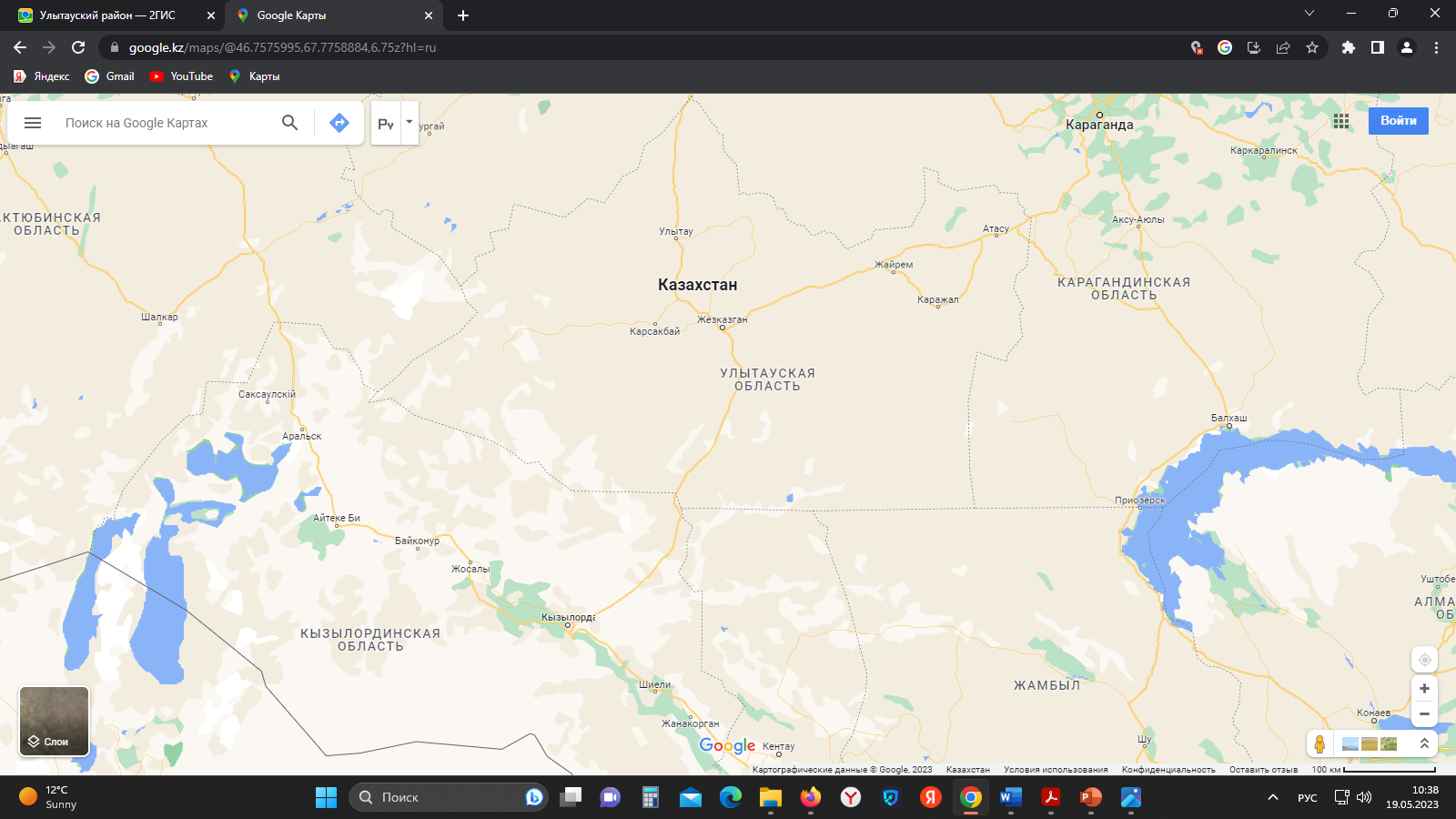 «Қызылорда-Жезқазған» автожолын реконструкциялау
Ұзындығы (барлығы):  	          - 424 км
  - Қызылорда обл.	          - 216 км
  - Ұлытау обл.	          - 208 км
Учаске саны                                - 6
Жол  санаты:	          - II 
Жоба құны: 	          - 186,7 млрд. тг.
ЖЕЗҚАЗҒАН
«Қызылорда обл. шекарасы – Жезқазған» – 208 км
Мердігер: не определен
Құрылыс мерзімі: 2023-2025 гг.
ЖСҚ құны – 89,7 млрд. тг.
Бүгінгі таңда конкурстық рәсімдер жүргізілуде
«Қызылорда – Ұлытау обл. шекарасы» – 216 км
Мердігерлер: «Longjian Road & Bridge Co.ltd» (км 24-76), «Сhina Civil Engineering C.C.» (км 76-127), «Кыран» (км 127-156), «Гуйчжоуская дорожно-инженерная корпорация » (км 156-186), «Steсol Corporation » (км 186-216)
Құрылыс мерзімі: 2022-2025 гг.
Құны – 97 млрд. тг.
10 км жаңа асфальт қабатымен қозғалыс ашылды.
Жоба аяғына дейін 208 км қалды.
Шартты белгілер::
.             - жұмыстар жүгізілуде
              - жүріс берілген учаскелер
8
ҚЫЗЫЛОРДА
БАТЫС ҚАЗАҚСТАН ОБЛЫСЫНЫҢ АВТОЖОЛДАРЫН ДАМЫТУ
«Казталовка - Жанибек – РФ шек.» а/ж (145 км)
ұзындығы	- 248 км
Жалпы құны	- 51,4 млрд. тг. 
Мердігер:
км 0-1,4-50, 53-95 (90 км) 	- «Юнисерв» ЖШС
км 95-138 (43 км) 	- «Теміржол жөндеу» ЖШС
км 158-165 (7 км) 	- «БекетСәтЖол» ЖШС
Іске асыру кезеңі 2019-2023 ж.
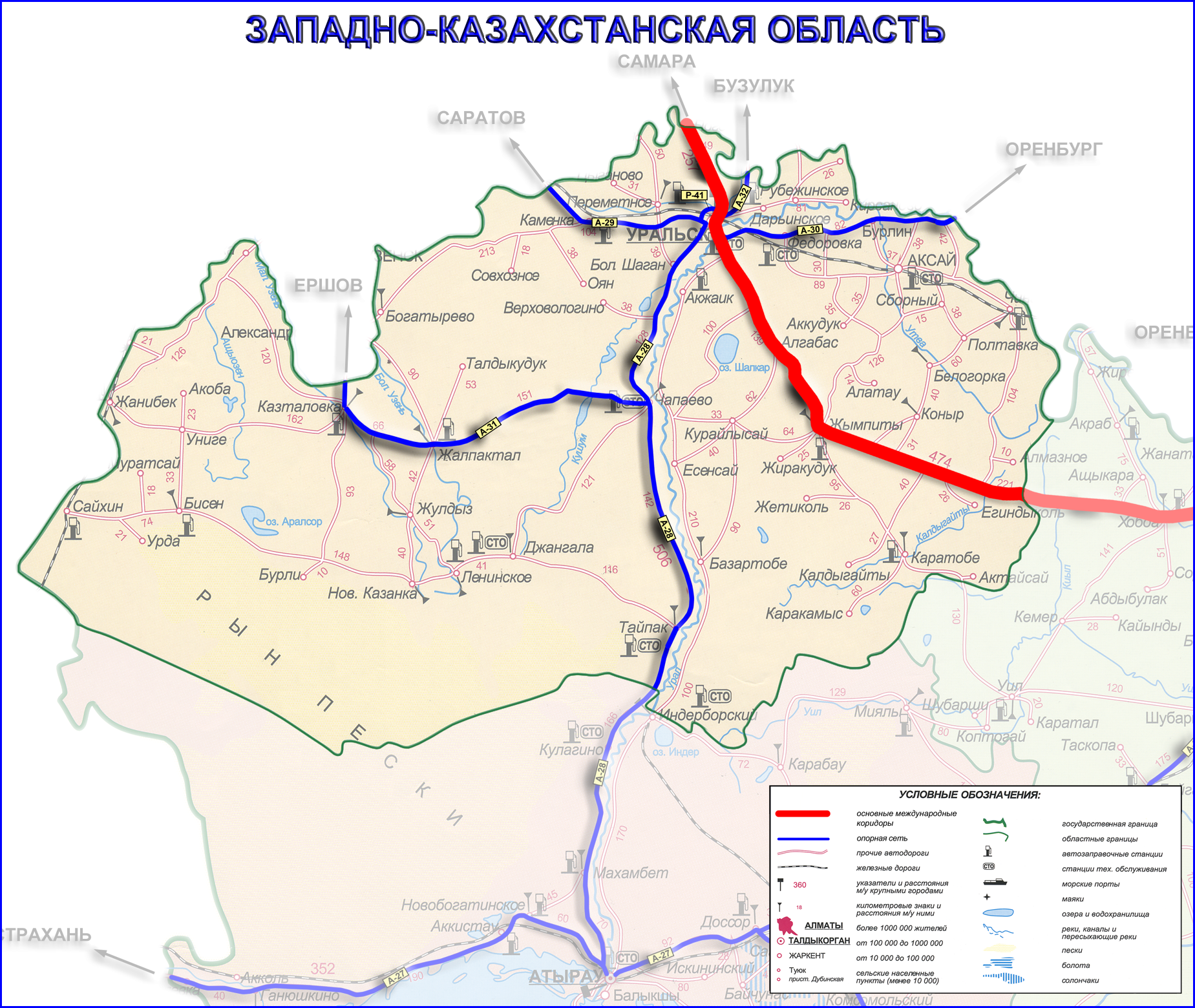 Саратов (РФ)
Оренбург (РФ)
Орал
Қазталовка
Жәнібек
Өнеге
Бисен
Сайқын
«Өнеге - Бисен – Сайқын» а/ж (103 км)
Ұзындығы 	- 103 км
Жалпы құны	- 28,7 млрд.тг. 
Мердігер:
км 0-50 (50 км) 		- «Атырау Жолдары» ЖШС
км 53-103 (53 км)	- «Ақ-Жол Қурылыс» ЖШС
Іске асыру кезеңі 2019-2023 гг.
2023 жылға дейін жол жүрү қамтамасыз етілді – 125 км 

2023 жыл жол жүрү қамтамасыз ету жоспарлануда – 123 км
9
ОБЛЫСТЫҚ ЖӘНЕ АУДАНДЫҚ МАҢЫЗЫ БАР АВТОМОБИЛЬ ЖОЛДАРЫН ДАМЫТУ
АҒЫМДАҒЫ ЖАҒДАЙ
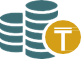 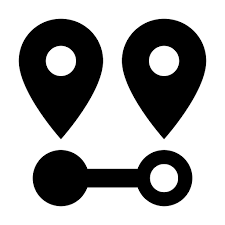 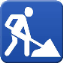 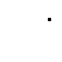 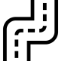 ҰЗЫНДЫҒЫ
ЖҰМЫСТАРДЫ ҚАМТУ
АЯҚТАЛУ
ЖОЛДЫҢ ЖАҒДАЙЫ
ҚАРЖЫЛАНДЫРУ
353
85%
3
4
70
млрд. тг.
мың. км
МЫҢ. км
мың. км
Көрсеткіштер орташадан төмен:
Атырау – 72%
 Ақтөбе – 72%
БҚО – 46%
РБ – 154
ЖСТ – 148 
ЖБ – 51
2022 жылы Атырау облысында жөндеу жобаларының болмауы
млрд. тг.
2024-2029 ЖЫЛДАРҒА ЖОСПАР
95%
Реконструкция және жөндеу - 14 мың км
Желінің нормативтік жағдайын сақтау
91%
87%
95%
Қажеттілік - 1,7 трлн. тг
Жыл сайын 350 млрд. тг
2023 ж.
2024 ж.
2025 ж.
2029 жылға дейінгі кезеңде
10
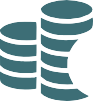 АҚЫЛЫ ЖОЛ УЧАСКЕЛЕРІН ЕНГІЗУ ЖОСПАРЛАРЫ
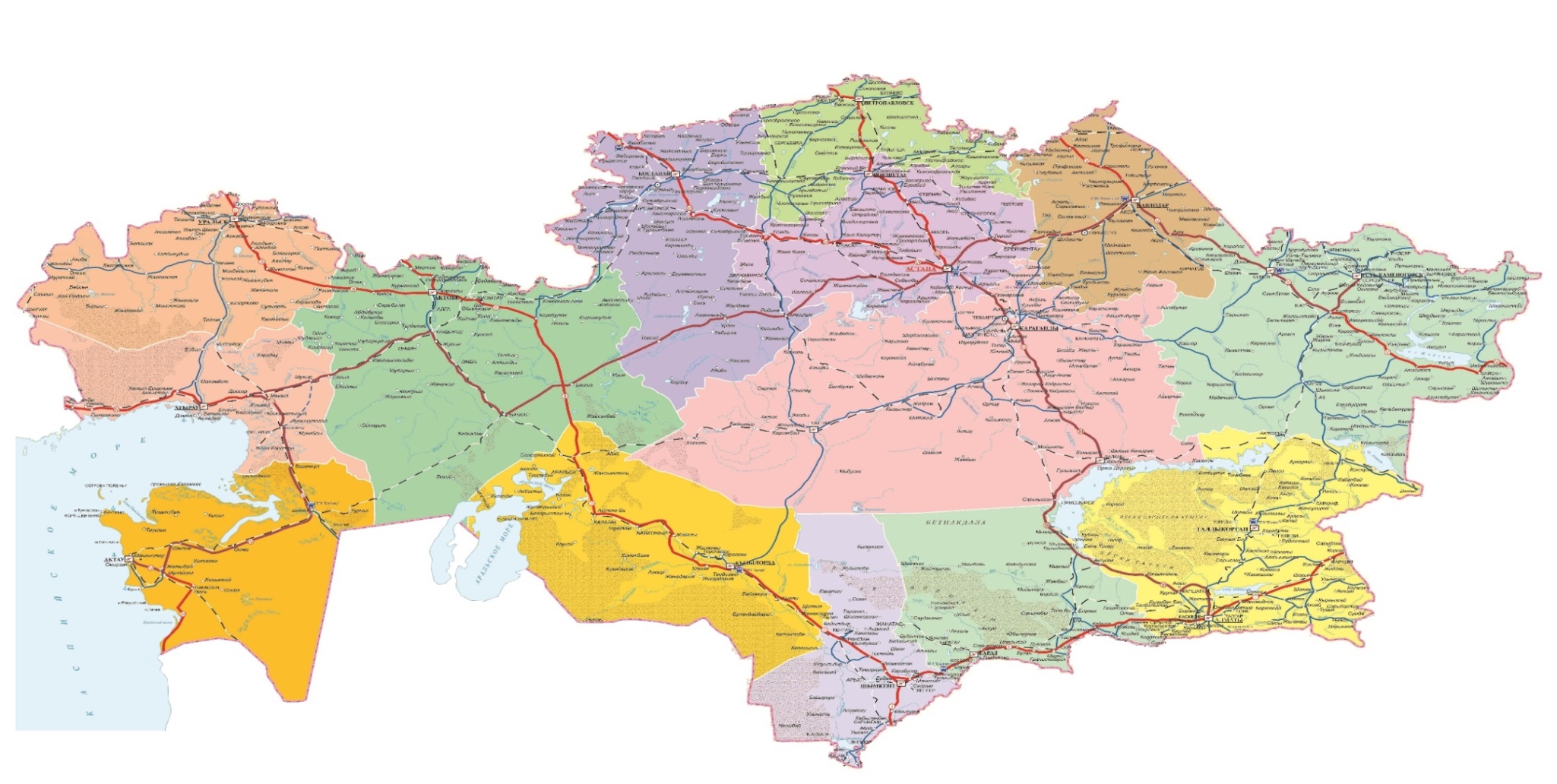 2023 жылға жоспар
2,5 мың км ақылылықты енгізу
Болжалды алымдар - 30 млрд. тг.
2022 жылдың қорытындысы
Алымдар - 20 млрд. тг.
Қолданыстағы ақылы учаскелер бойынша абоненттік төлемді енгізу рәсімдері
Нормативтік күйге келтіру – 2,5 мың. км
Петропавл
на Омск
Қостанай
Көкшетау
Щучинск
Павлодар
Тасқала
Уральск
Жайсан
Атбасар
АСТАНА
Ақтөбе
Семей
ҚарабутаҚ
Қалбатау
Темиртау
Караганда
Атырау
Арал
Бейнеу
Талдықорғанан
Қорғас
Шетпе
Қызылорда
Ақтау
Ақжигит
Қонаев
Жаңаөзен
Жетібай
Қайнар
Туркістан
Мерке
АЛМАТЫ
Тараз
ШЫМКЕНТ
Қолданыстағы ақылы жолдар – 2,2 мың км
Ташкент
- «Астана-Щучинск»  2013 ж. енгізілді (211 км) 
- «Астана-Теміртау», «Алматы-Қонаев», «Алматы-Қорғас» 2019 ж. енгізілді. (471 км)
- «Қонаев-Талдықорған», «Тараз-Қайнар», «Шымкент-Тараз», «Шымкент-Ташкент»,  
   «Шымкент-Қызылорда», «Щучинск-Көкшетау», «Астана-Павлодар» 2021ж. (1 479 км)
11
ЖОЛ БОЙЫНДАҒЫ СЕРВИС ОБЪЕКТІЛЕРІ
БАРЛЫҒЫ 1 634 НЫСАН, ОНЫҢ ІШІНДЕ 1 204 (74%) ҰЛТТЫҚ СТАНДАРТҚА СӘЙКЕС КЕЛЕДІ
2029 жылдың соңына дейін жоспар
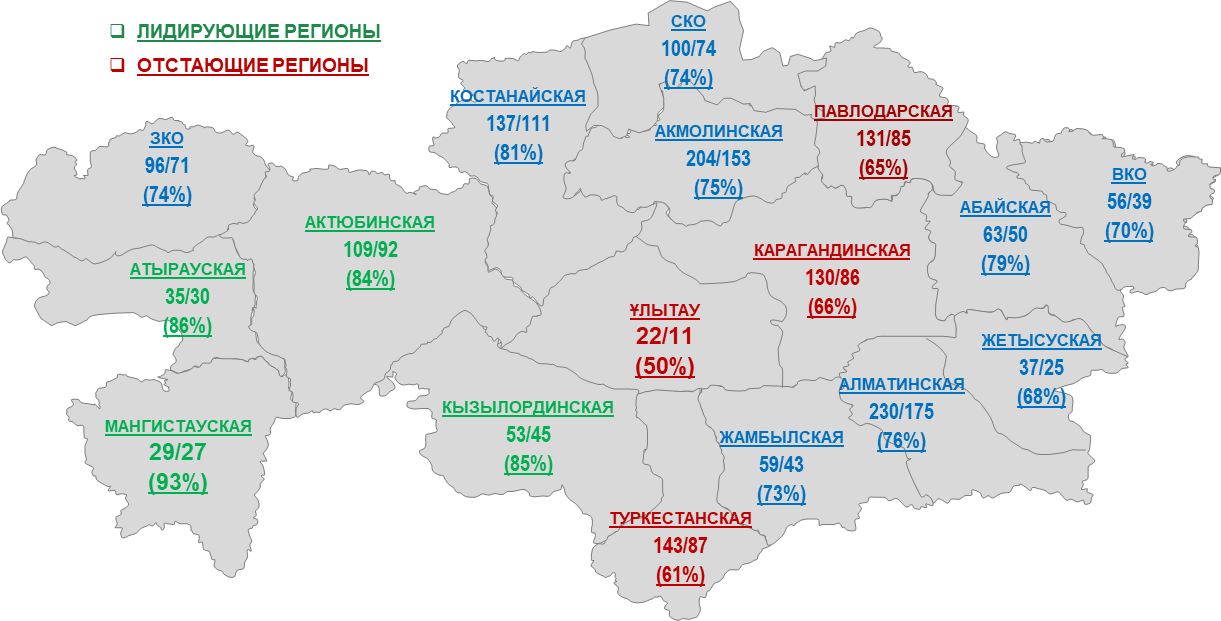 2023 ж.
2029 ж.
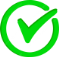 82%
100%
ОБЪЕКТІЛЕРДІ НОРМАТИВТІК ЖАҒДАЙҒА КЕЛТІРУ
2023 ж.
2029 ж.
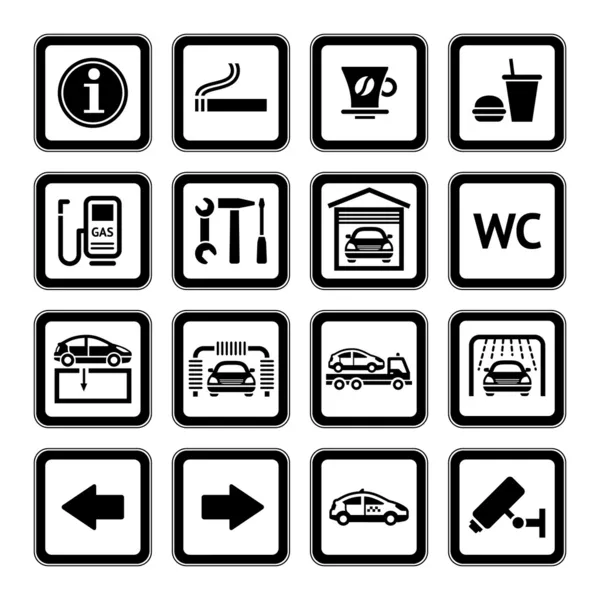 78
300
аса
ЖАҢА НЫСАНДАРДЫҢ ҚҰРЫЛЫСЫ
ЖЖС, тамақтану орындары, СГТ
ҚОЛДАНЫСТАҒЫ МЕМЛЕКЕТТІК ҚОЛДАУ ШАРАЛАРЫ
сервис объектілерін салу кезінде шығындарды өтеуге арналған ЖА-дан субсидиялары (құнының 10%)  
санитарлық-гигиеналық тораптарды ұстау бойынша шығындарды өтеуге ЖАО-дан субсидиялар (айына 83 мың теңге
ҰСЫНЫЛҒАН ШАРАЛАР
Жол бойындағы сервис объектілерін салу үшін жер беру рәсімін оңайлату бөлігінде жер заңнамасына өзгерістер енгізу
12
САЛАНЫ РЕФОРМАЛАУ БОЙЫНША ЖҮРГІЗІЛГЕН ЖҰМЫС
1
ЖОЛ ЖОБАЛАРЫН САПАЛЫ ІСКЕ АСЫРУ
Орташа жөндеу кезінде материалдар мен жұмыстардың сапасын ведомстволық сараптамамен толық қамту
Техникалық және авторлық қадағалаудың ортақ жауапкершілігі енгізілді
Е-құрылыс платформасына көшумен автожол саласын цифрландыру
2
САТЫП АЛУ ТӘСІЛДЕРІН ҚАЙТА ҚАРАУ
Келісілмеген қосалқы мердігерлер анықталған жағдайда шарттарды бұзу
Жұмыс жүргізіліп жатқан өңірде салықтық тіркеу кезінде шартты жеңілдік беру
Өнім берушіде мемлекеттік сатып алу туралы шарттың болуы үшін теріс мән ұғымын енгізу
3
ЖОСПАРЛАУ МЕН ЖОБАЛАУДЫҢ ЖАҢА ТӘСІЛДЕРІ
Отандық компанияларды қолдау үшін учаскелердің ұзындығын азайту
Қарсы қозғалыс жолақтарын бөле отырып, жол төсемін жобалау
13
ЖОСПАРЛАНҒАН ЖАҢА ТӘСІЛДЕР
1
БАҚЫЛАУ МЕН ЖАУАПКЕРШІЛІКТІ КҮШЕЙТУ
"Жол активтері сапасының ұлттық орталығы" жұмысын цифрландыру
"Жол активтері сапасының ұлттық орталығы"жұмыс сапасын бірыңғай бақылау
"Толық" келісімшарттарды енгізу (ЕРСM)
FIDIC халықаралық шарттарын енгізу
Техникалық және авторлық қадағалаудың қылмыстық жауапкершілігін енгізу
Орташа жөндеу бойынша жұмыстарды қабылдау тәртібін бекіту
2
НОРМАТИВТЕР МЕН ҒЫЛЫМДЫ ЖЕТІЛДІРУ
Автожол саласының 1200 нормативін оңтайландыру
Мемлекеттік тапсырма шеңберінде ғылым мен жаңа технологияларды дамытуға қаражат бөлу
Әр аймақтың климаттық аймақтарын ескере отырып жобалау
14